UT Southwestern - VitalSign6 with Healthcare Services of North Texas
RHP 9/RHP 10 Learning Collaborative
May 28, 2015
Agenda
VitalSign6 Overview
Why now and why in Primary Care? 
Depression as a Co-Morbid Chronic Disease
The Vital Sign6 iPad Application
Using Measurement Based Care in the Primary Care Setting
VitalSign6 Outcomes Data
Clinic Impact
Healthcare Services of North Texas, Kayla Gulling, LCSW 
Next Steps
UT Southwestern Overview
2 Hospitals: William P. Clements Jr. University Hospital and Zale Lipshy University Hospital 
74 ambulatory clinics
Clinical Affiliation Program (UTSCAP): 150 community-based, independent physicians enrolled.   
Teaching Hospitals affiliated with UTSW:
Parkland Memorial Hospital
Children’s Medical Center
UT Southwestern Medical Center has three degree-granting institutions 
20 DSRIP Projects:  3 Hospital, 2 Workforce, 8 UTSCAP, and 7 Ambulatory Projects
UT Southwestern Medical Center:Areas of Focus in the Waiver
Expand access to services for those who otherwise would not have access.
Innovate new service delivery options
Strengthen Primary Care networks and target workforce development for medical professional shortages
Develop population health management and care coordination across the continuum of care
Breakdown silos of service delivery
Align healthcare initiatives
Begin implementing a pay for performance infrastructure
Establish the principles of the Triple Aim
Overview of VitalSign6:Making Screening for Depression the Sixth Vital Sign
A Comprehensive program to identify and treat depression in the Primary Care Setting.

It is a web based application using the Patient Health Questionnaire and other validated scales.

The iPad application allows for self rating during the triage process.

Screening is just the first step- should be universal

VS6 is a Measurement Based Care (MBC) approach with the goal of full remission- should be routine
VitalSign6 Screening Data – TOTAL (Total, Positive, Negative)August 21, 2014 – May 20, 2015
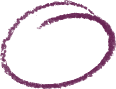 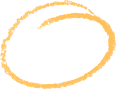 Total Number of Patients
Screened
*Total patients with positive PHQ-9 is 1500.
And They Said It Cannot Be Done
Prevalence of psychiatric disorders in low-income primary care patients
*35% of patients with a psychiatric diagnosis saw their PCP in the past 3 months.
Mauksch, L. B., et al. (2001). Mental illness, functional impairment, and patient preferences for collaborative care  in an uninsured, primary care population. Journal of Family Practice, 50(1), 41-47.
Major Depressive Disorder (MDD)Is Still Largely Untreated
* Only 21.6% of all patients with MDD in this study received adequate treatment
Kessler RC, et al. JAMA. 2003;289(23):3095-3105.
Why VitalSign6
And Yet..
The STAR*D study showed it is possible to provide high quality treatment in primary care setting with outcomes equal to those provided by specialty care 1,2,3.  
Therefore, the MBC approach is highly recommended for primary care settings.
1Trivedi, et al Am J Psychiatry 2006; 2Trivedi et al New England Journal of Medicine 2006; 
3Gaynes et al 2009
[Speaker Notes: For those treated with anti depressants – make this the niche of what our program.  We take protocol and mirror the protocol how you would manage other chronic diseases.  If your BP wasn’t improving, you would increase the dose. We have mirrored this approach with evidence based research (MBC).

What STAR-D showed us is that treatment of MDD can be successful in primary care settings as long they are taught and implement MBC for treatment of MDD.]
Sequenced Treatment Alternatives
STAR
D
to Relieve Depression
http://www.star-d.org
STAR*D: Treatment Algorithm
INITIAL TREATMENT: citalopram
Level1
Level2
SWITCH TO: bupropion-SR or cognitive therapy or sertraline or venlafaxine-ER
OR AUGMENT WITH: bupropion-SR or buspirone or cognitive therapy
(Only for those receiving cognitive therapy in Level 2)
SWITCH TO: bupropion-SR or venlafaxine-ER
Level2a
SWITCH TO: mirtazapine or nortriptyline
OR AUGMENT WITH: lithium or triiodothyronine (only with bupropion-SR,sertraline, venlafaxine-ER)
SWITCH TO: mirtazapine or nortriptyline
OR AUGMENT WITH: lithium or triiodothyronine (only with bupropion [sustained-release], sertraline, venlafaxine [ER])
Level3
SWITCH TO: tranylcypromine or mirtazapine combined with venlafaxine-ER
Level4
STAR*D=Sequenced Treatment Alternatives to Relieve Depression.
Rush AJ et al. Am J Psychiatry. 2003;160:237.
Measurement-Based Care in STAR*DCitalopram Treatment of Depression
100
Dose: 41.8 mg (S.D. 16.8)	
Duration: 10.0 weeks (S.D. 4.2)
47%
50
Percent
33%
0
QIDS-SR
Response
Rate
QIDS-SR 
Remission
Rate
QIDS-SR  5
QIDS-SR   50%
Trivedi MH, et al. Am J Psychiatry. 2006;163:28-40.
Similar Outcomes in Primary and Psychiatric Care Settings
100
90
Primary Care
80
Psychiatric Care
70
%
60
48
46
50
40
28
26.6
30
20
10
0
Response
Remission
N = 2,876
Level 2
(1 Failure)
Level 1
11.9 weeks
8-10 weeks
Level 3
(2 Failures)
<14 weeks
Level 4
(3 Failures)
<14 weeks
STAR*D Clinical Study ResultsRemission Rates:  Combination vs Monotherapy
40
Combo
Mono
30
% Remission
Mono
Combo
20
Combo
Mono
Mono
10
Low
Treatment Resistance
High
McGrath et al. 2006
Rush et al. 2006Nierenberg et al. 2006
Trivedi et al. 2006a
Trivedi et al. 2006b
Mono = monotherapy
Combo = combination treatment
3429.02
Remissiona Rates (L-1)By Number of GMCsb
(1354)
(257)
(420)
(224)
(612)
x2 = 16.6 p=.0023
a By QIDS-SR16 < 5.
b By the Cumulative Illness Rating Scale (CIRS).
STAR*D Clinical Study ResultsRelapse Rates (QIDS-SR16 11)
Level 2
(1 Failure)
Level 3
(2 Failures)
Level 4
(3 Failures)
Level 1
90
70
% Relapse
50
30
Low
Treatment Resistance
High
= In remission
= Not in remission
Rush et al. 2006
16
New #
[Speaker Notes: Relapse rates during follow-up increased with more treatment steps:  
1:  40.1%     2:  55.3%	   3:  64.6%	4:  71.7% 
	Lower rates of relapse found for patients who were in remission when they entered follow-up than for patients who were not (same pattern in both groups)

In remission:	33.5	47.4	42.9	50.0
Not:		58.6	67.7	76.0	83.3]
Relapsea Rates (L-1 Follow-up) by Number of GMCsb
(385)
(70)
(123)
(67)
(161)
a By QIDS-SR16 > 11
b By the Cumulative Illness Rating Scale (CIRS).
Why is it important to screen for depression?
GMCs have
high rates of depression and anxiety 
impairs self-care and compliance with treatment of their chronic disease
Major cause of ER visits, readmissions
Poverty and poor health are associated with higher rates of mental disorders. 
Hispanics and other ethnic minorities
disproportionate burden of disability
lower follow up rates, lower remission rates
For most people their primary care physician is their only contact with the health care system
Co-occurring mental and medical illness are common.
Depression and Diabetes
Depression is frequently co-morbid with diabetes
A meta-analysis found diabetes doubled the odds of co-morbid depression
This co-morbidity had greater prevalence in women (28% of women compared to 18% of men)
Patients with this co-morbidity have higher rates of mortality and more diabetes-related complications
Anderson et al., 2001 Diabetes Care; Pan et al., 2011 Arch Gen Psych; de Groot et al., 2001, Psychosom Med
Glitazones and Depression
Interestingly, glitazones have shown efficacy in managing depression symptoms
Pioglitazone was shown to improve depression (as measured by the HDRS) in non-diabetic but obese patients
However, not through mechanisms related to its insulin-sensitizing action or other biochemical changes (fasting insulin, glucose, lipid profile, liver enzymes)
Adjunctive treatment of pioglitazone to citalopram reduced scores on the HAMD and increased frequency of early improvement, time to response, and remission
Use of rosiglitazone in non-diabetic depressed patients indicated improvement in depression symptoms (HDRS and CGI) but without improvements in endocrine markers (TG/HDL ratio, BMI)
Kashani et al., 2013 Psychoneuroendorincol; Sepanjnia et al., 2012 Neuropsychopharmacol; Rasgon et al., 2010 Scien World J
Complex Relationship Between Chronic Medical Illness and Depression
[Speaker Notes: Adults with common medical disorders have high rates of depression and anxiety, which often impair self-care and compliance with treatment of their chronic disease. 
Major depression increases the burden of chronic illness by increasing perception of symptoms, causing additional impairment in functioning, and increasing medical cost through overutilization of the healthcare system.
People who have suffered a stroke or who have heart disease, diabetes, cancer, Parkinson’s disease, and/or HIV/AIDS are at a much greater risk for depression than the overall population.
Annual prevalence estimates of depression for these groups range from 10% to 65%.]
Spectrum of Symptoms in Depression
Mood and Anxiety
Symptoms
Sadness and tearfulness
Loss of interest
Anxiety / Irritability
Hopelessness
Concentration difficulties
Guilt
Suicidal ideation
Physical Symptoms

Tiredness / fatigue
Sleep disturbances
Headaches
Psychomotor activity changes
GI disturbances
Appetite changes 
Body aches and pains
Patients with depression can present with emotional and/or physical symptoms
APA. DSM-V;
[Speaker Notes: The symptoms are listed per the DSM-IV 
Patients with depression can present with emotional and/or physical symptoms]
Depression as a Chronic Disease
Depression in conjunction with any other chronic disease complicates the clinical picture.
Measurement-Based Care (MBC)
Routine Assessment of Symptoms and Side Effects

Timely Adjustments of Dose or Type of Treatment

Algorithm with Critical Decision Points

Timely Revisions in Sequence Depending on Outcomes
Trivedi MH, et al. Am J Psychiatry. 2006;163:28-40.
Patient Health Questionnaire-9(PHQ-9) Symptom Checklist
NearlyEvery
Day
More than
Half theDays
Over the last 2 weeks, how often have you been bothered by the following problems?
Not atAll
Several 
Days
a.	Little interest or pleasure in doing things
b.	Feeling down, depressed, or hopeless 
c.	Trouble falling or staying asleep, or sleeping too much 
d.	Feeling tired or having little energy 
e.	Poor appetite or overeating 
f.	Feeling bad about yourself, or that you are a failure . . .
g.	Trouble concentrating on things, such as reading . . .
h.	Moving or speaking so slowly . . .
i.	Thoughts that you would be better off dead . . .
Subtotals:
3
4
9
Total: 16
Kroenke K, et al. J Gen Intern Med. 2001;16(9):606-613.
[Speaker Notes: PHQ-9 Symptom Checklist

Key Points
This slide illustrates the Patient Health Questionnaire (PHQ)-9 Symptom Checklist. The checklist was developed to make criteria-based diagnoses of depression in the primary care setting and is effective in monitoring therapeutic response.
A diagnosis of major depression is made if at least 5 of the depressive symptom criteria have been present for “more than half the days” during the last 2 weeks. The PHQ-9 score can range from 0 to 27; “not at all” is scored 0, with increasing scores from “several days” to “nearly every day.”


Reference
Kroenke K, Spitzer RL, Williams JB. The PHQ-9: validity of a brief depression severity measure. J Gen Intern Med. 2001;16:606-613.]
FIBSER—Burden Item
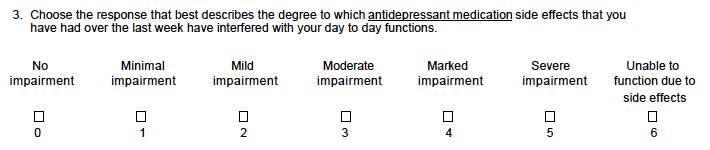 FIBSER 5–6 = Unacceptable
FIBSER 3–4 = Attention Required
FIBSER 0–2 = Acceptable
Abbreviation: FIBSER = Frequency, Intensity, and Burden of Side Effects Ratings
https://outcometracker.org/library/FIBSER.pdf.
Patient Adherence Questionnaire-9
Aligning Healthcare Initiatives
Meaningful Use,  ACO Measures, and HRSA Requirements 

Screening for clinical depression
MDD diagnostic evaluation
Documentation of a Follow-Up Plan
Rates of Remission
[Speaker Notes: It will follow the same path as Diabetes and those clinics participating in VS6 are paying the way for establishing screening for MDD in Primary Care.

Combine 15 and 16]
Meaningful Use andMeasurement-Based Care
Routine use of Measurement-Based Care will allow providers to potentially satisfy 6 of the following clinical quality measures:
Screening for clinical depression
Utilization of the Patient Health Questionnaire-9 (PHQ-9) screening tool
Diagnostic evaluation for major depressive disorder
Management of antidepressant medication
Depression remission at 6 months
Depression remission at 12 months
APA Guideline Recommendations for Treating Adults With Major Depressive Disorder
Two new treatment guidelines for major depressive disorder (MDD) emerged in 2010:
An updated practice guideline from the American Psychiatric Association1
A universal treatment algorithm for MDD from an international panel of psychiatric experts2
These guidelines recommend1,2:
Switching or augmentation after an inadequate response to an optimized initial antidepressant trial
Using an atypical antipsychotic as an augmentation option
Repetitive transcranial magnetic stimulation and exercise
Using measurement-based care to detect unresolved symptoms
American Psychiatric Association. Practice guideline for the treatment of patients with major depressive disorder. 3rd ed. Arlington, VA: American Psychiatric Association; 2010. http://psychiatryonline.org/data/Books/prac/PG_Depression3rdEd.pdf. Accessed August 6, 2014. 
Nutt DJ, Davidson JR, Gelenberg AJ, et al. J Clin Psychiatry. 2010;71(suppl E1):e08. doi: 10.4088/JCP.9058se1c.08gry.
[Speaker Notes: Recent clinical practice guidelines for major depressive disorder (MDD) have been developed based on current evidence and clinical consensus. These 2010 guidelines include:

A depression treatment algorithm created by experts in psychiatry who gathered for a meeting of the International Consensus Group on MDD.
This algorithm was adapted from Japan’s existing treatment guidelines for depression.
Country-specific issues were then discussed (including screening for and diagnosing depression, treatment in primary vs. specialty care, preferred treatments, cost, and optimal dosing).

The American Psychiatric Association updated their clinical practice guidelines for the treatment of patients with MDD based on current evidence and clinical consensus.

Both of these new guidelines have common recommendations that include:
Choosing an initial antidepressant therapy, optimizing the dose, and reassessing symptomatic improvement
Using measurement-based tools to screen symptoms and monitor treatment response
After an inadequate response to initial therapy, options include optimizing the dose of a current medication or switching or augmenting medication 
Augmentation options for an inadequate response include an atypical antipsychotic.]
Active Waiver Clinics
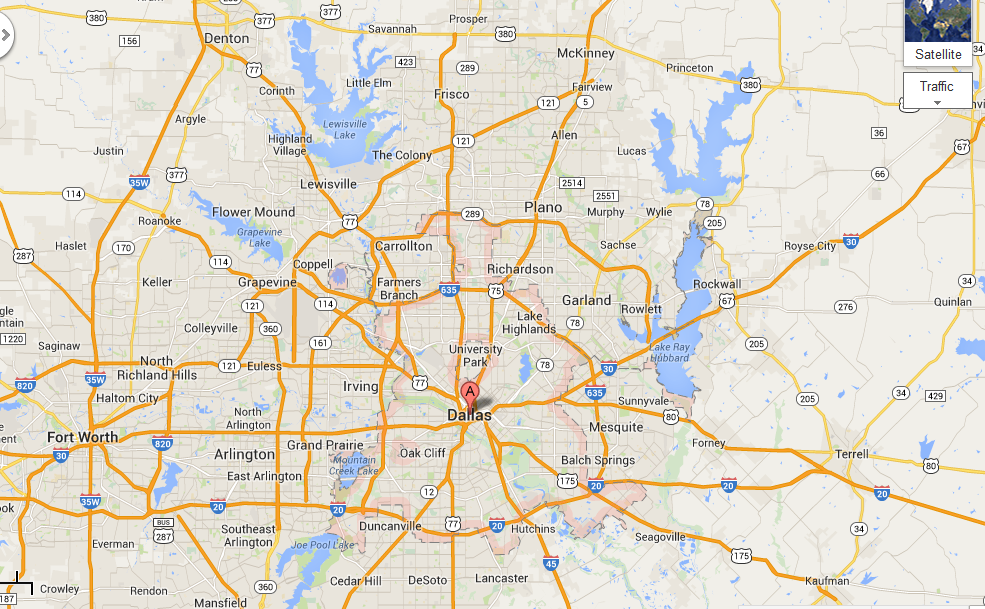 UTSW
Clinic
Charity clinics
Agape
Brother Bill’s Helping Hand
North Dallas Shared Ministries
Healing Hands Ministry
FQHCs
HSNT (4 clinics)
UTSCAP/Private Clinics
Compassion Care Clinic
Dr. Amanda Perez
Healthcare Clinics
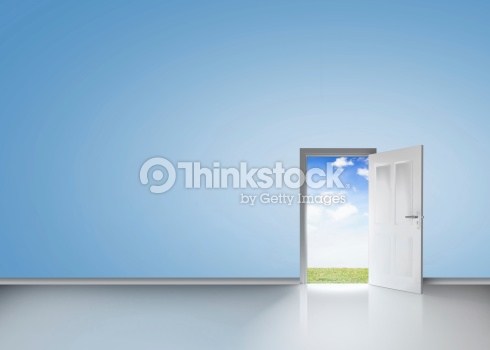 The VS6 Application
Patient Rated Tool
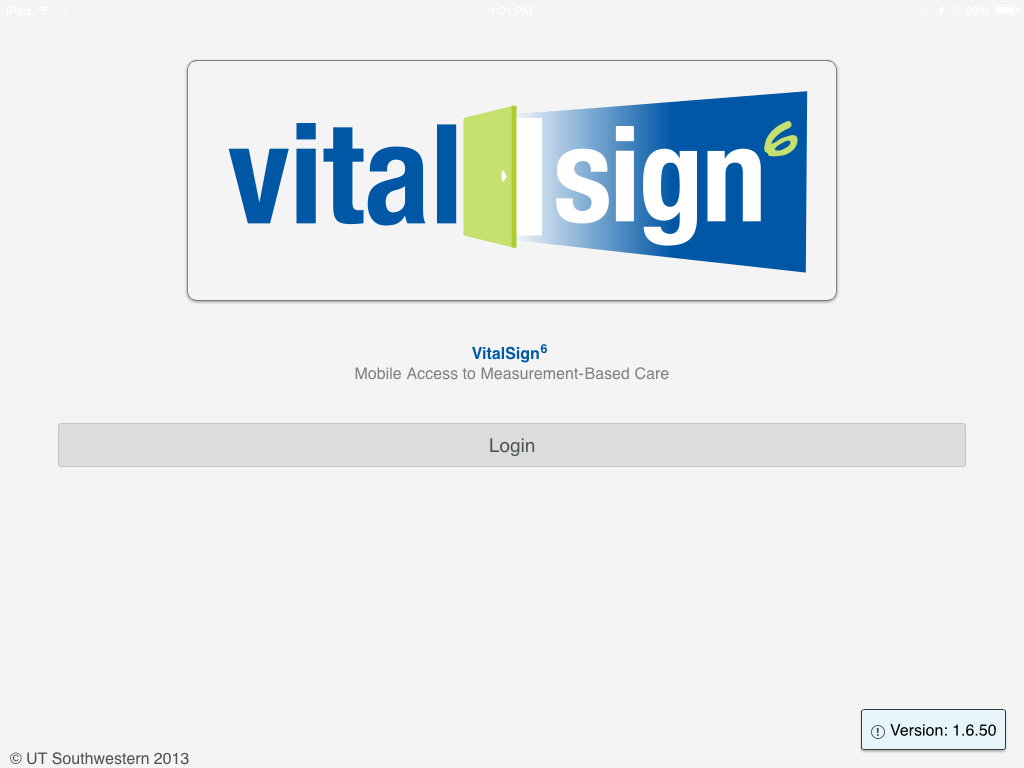 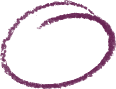 Tap the Login Bar
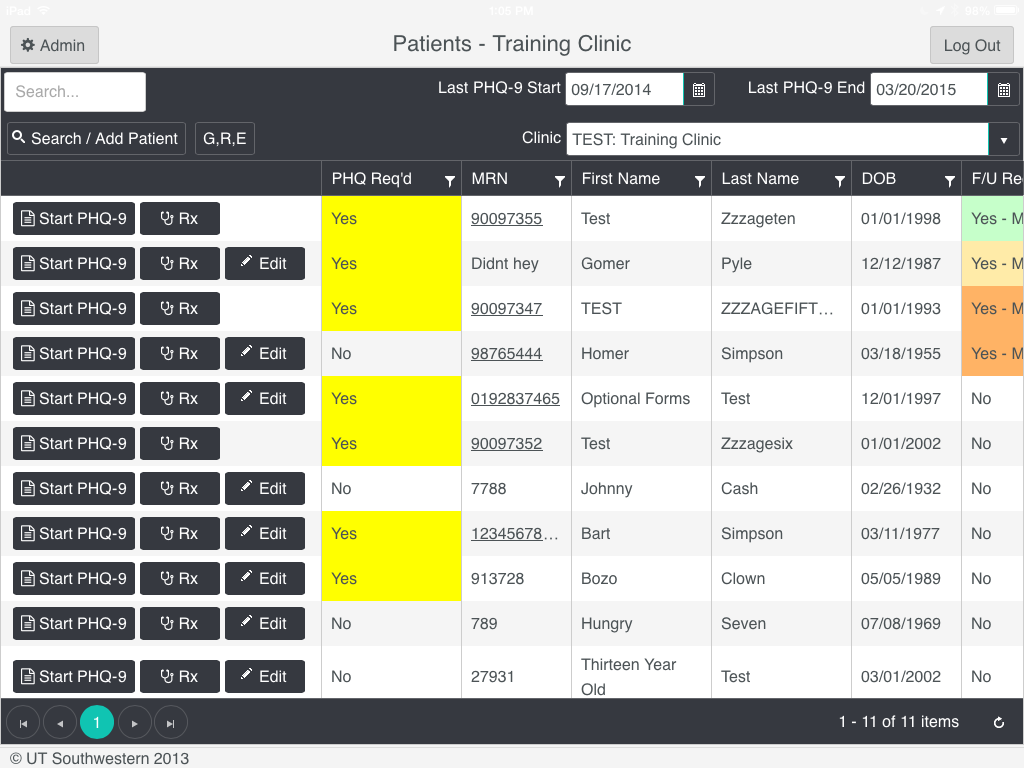 The Patient List screen opens
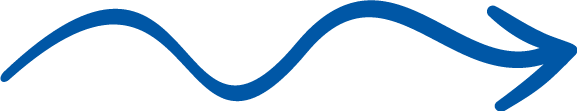 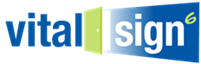 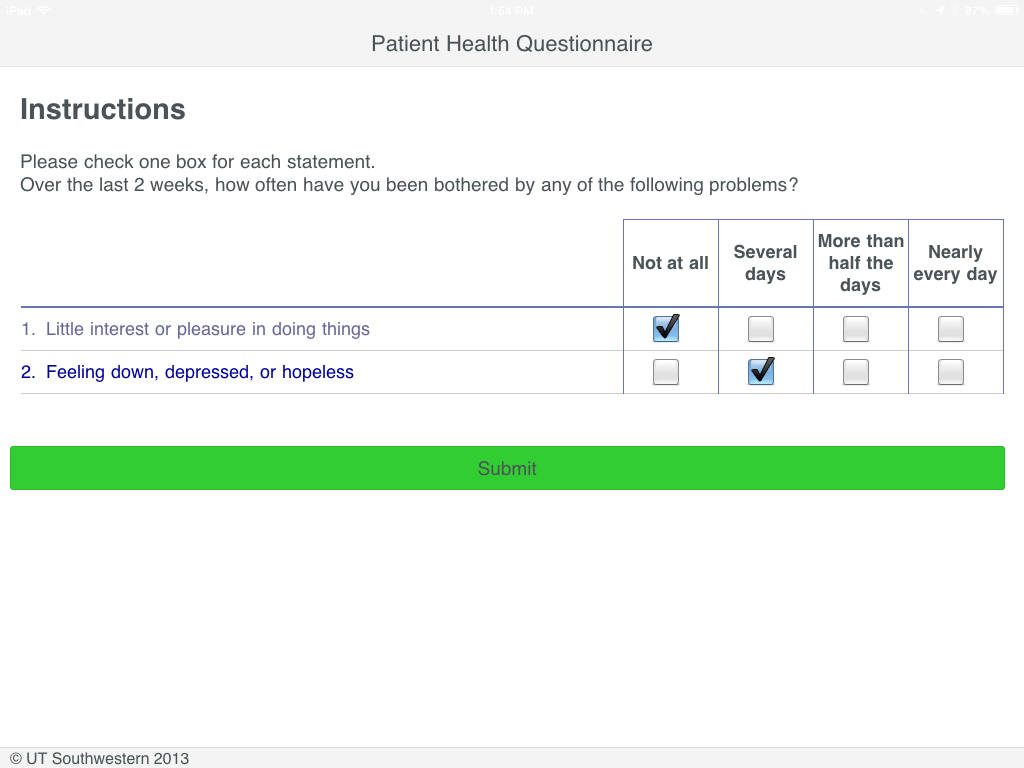 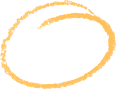 In this case the PHQ-2 screen is negative (<3)
No more questions are required
The "Submit" bar is presented
The patient taps "Submit" and the screen is complete
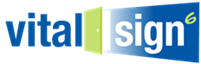 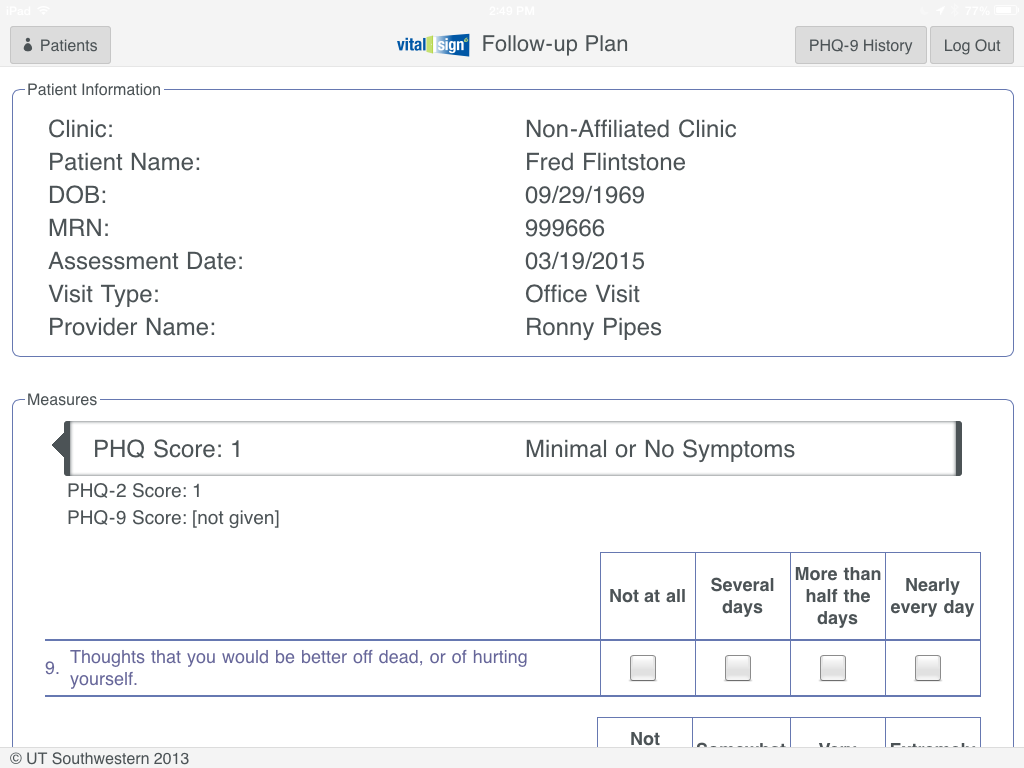 3
The application opens to the scores and meanings for the questionnaires the patient just completed.
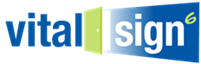 Major Depressive Episode Checklist
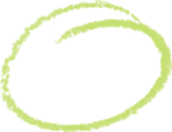 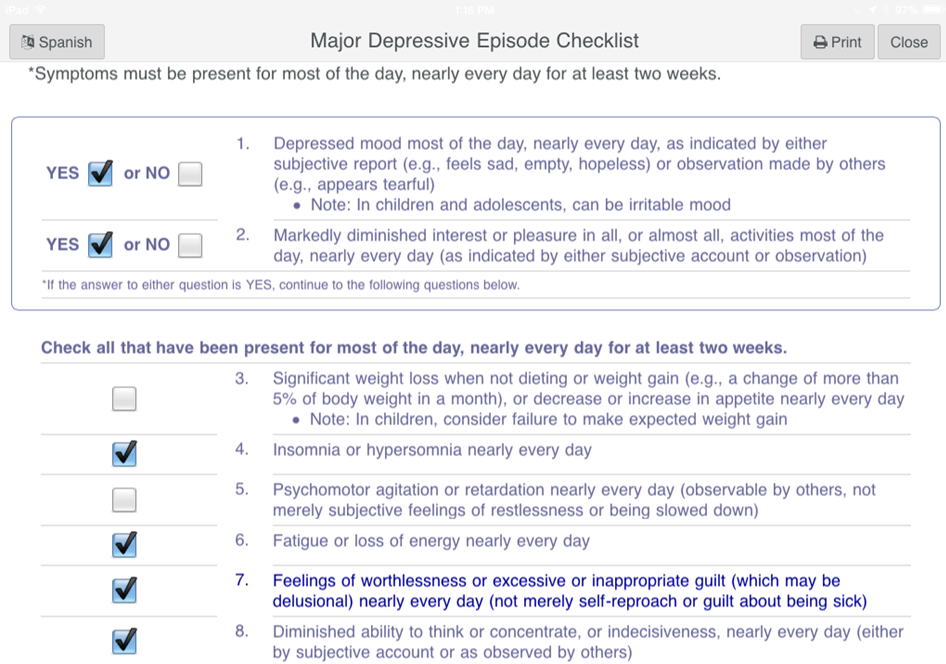 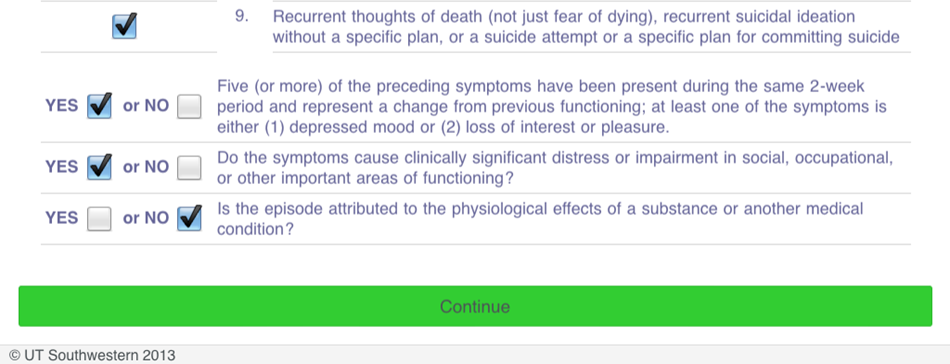 It’s also available in Spanish
Diagnostic and Coding Instructions for MDD
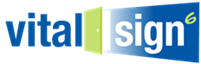 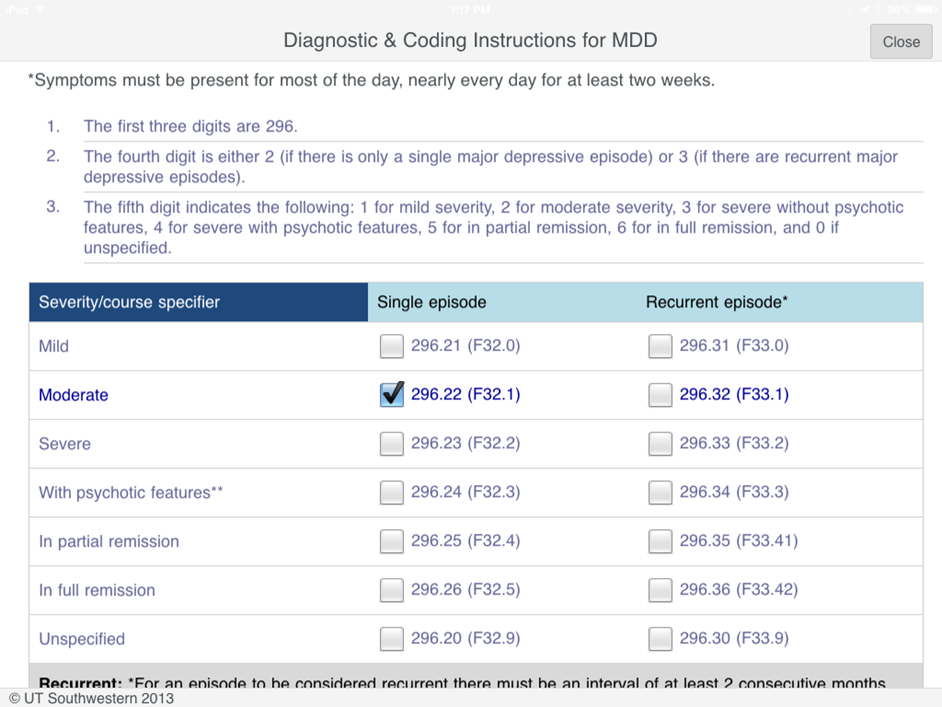 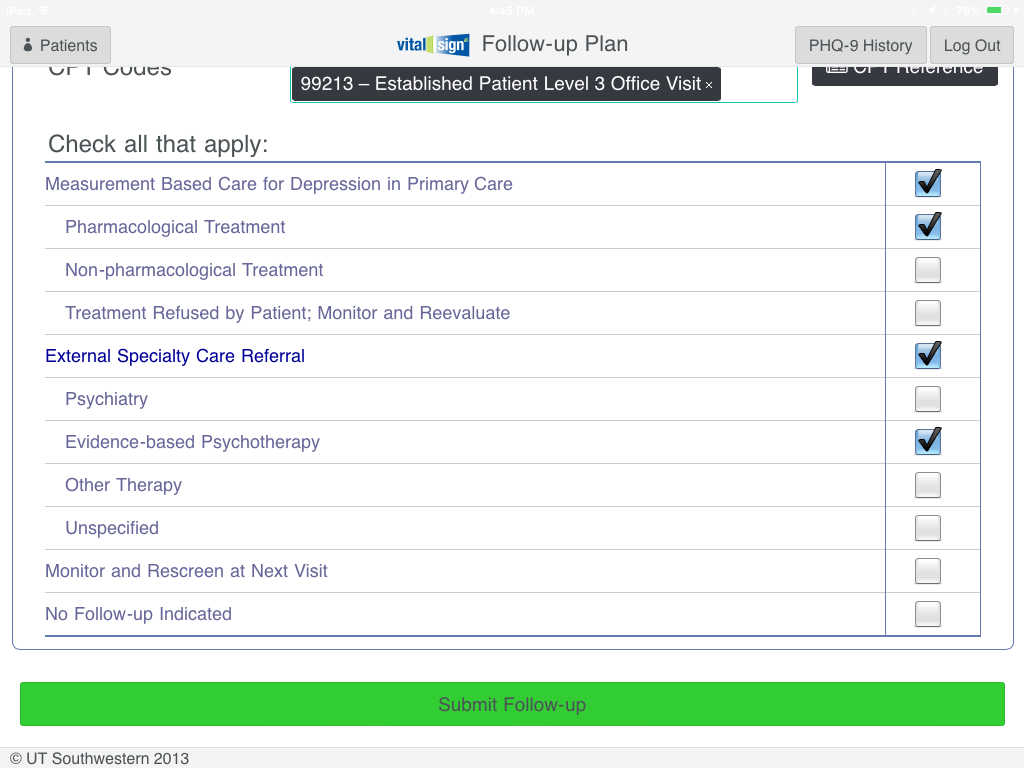 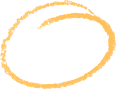 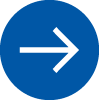 Once you have checked all of the appropriate treatment options, tap “Submit Follow-up.“
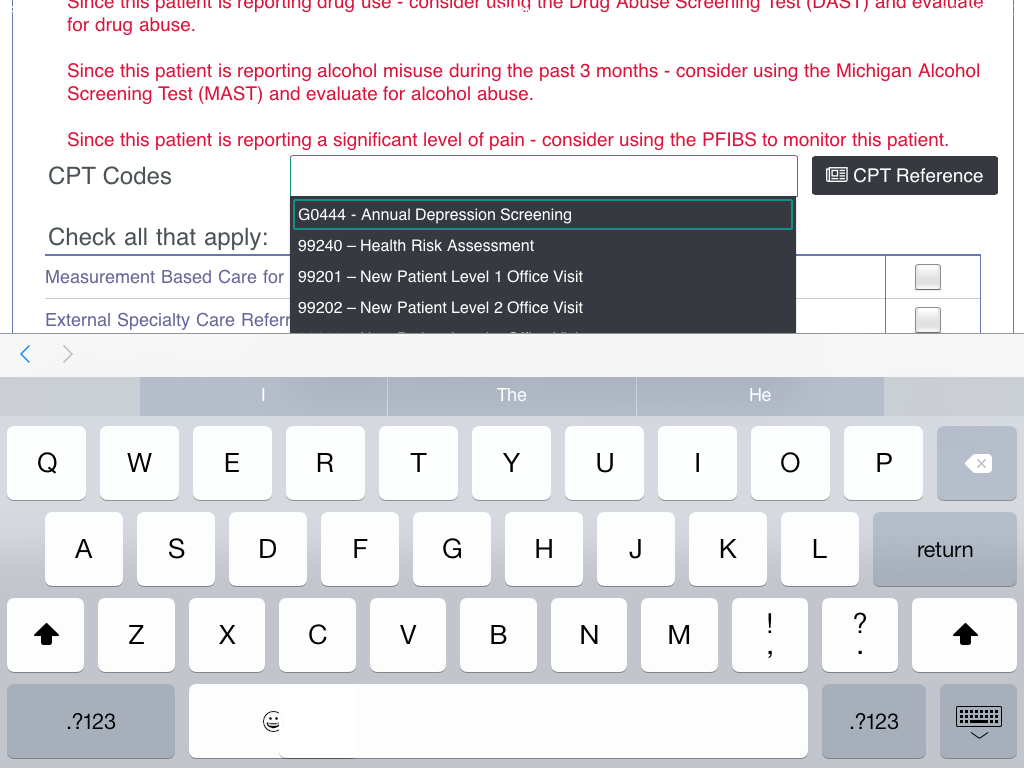 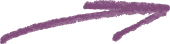 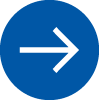 Tap the “CPT Code Reference” button to see these pages. . .
[Speaker Notes: Slides 78 through 84 for physicians only.]
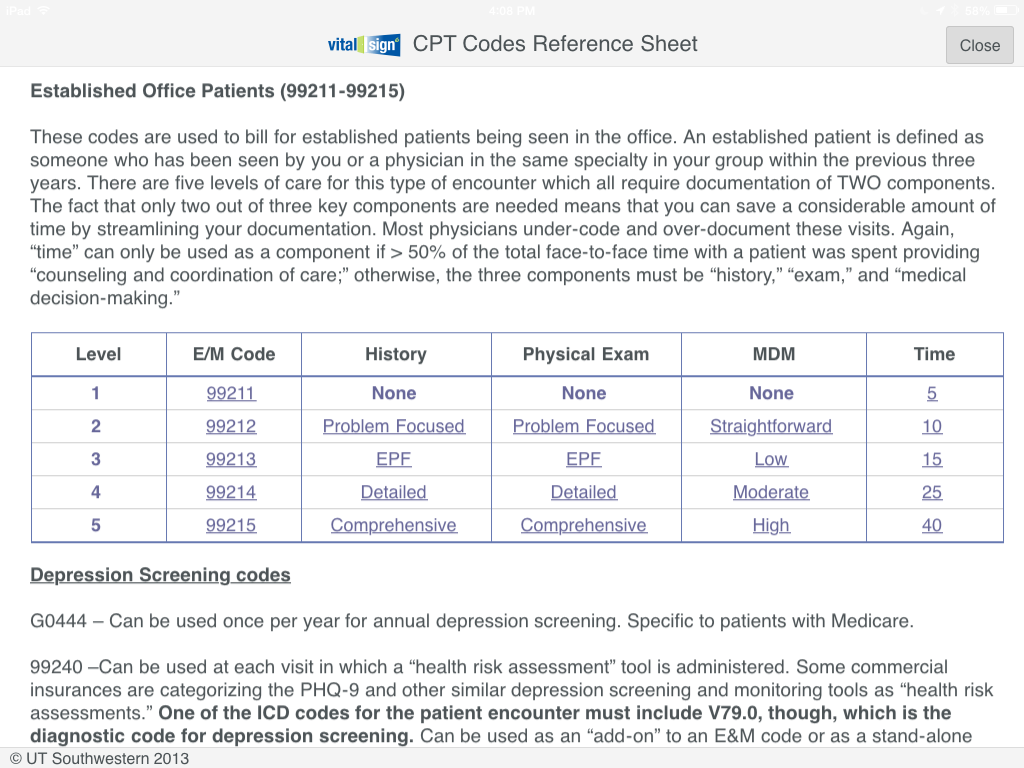 [Speaker Notes: Slides 78 through 84 for physicians only.]
VitalSign6 Outcomes Data
VitalSign6 Screening Data – TOTAL (Total, Positive, Negative)August 21, 2014 – May 20, 2015
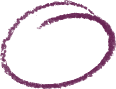 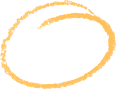 Total Number of Patients
Screened
*Total patients with positive PHQ-9 is 1500.
And They Said It Cannot Be Done
Screening Data by Months(Total, Positive, Negative, MDD Confirmed)August 21, 2014 – May 20, 2015
VS6 Depression Screening Process
PRELIMINARY REPORT
PHQ 9 Score Changes for Patients in Measurement Based TreatmentAugust 21, 2014 – May 20, 2015
Total Patients:  329
Those who scored positive on PHQ-9; confirmed Dx of MDD , are in MBC and have a follow up visit
Measurement Based Care for those the VitalsSign6 Clinics
*N=898 patients diagnosed with MDD
Improvement and remission in patients using Measurement Based CareAugust 21, 2014 – May 20, 2015
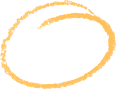 *Remission = PHQ-9 less than 5
*Total Patients:  108
Healthcare Services of North Texas
(HSNT)
Clinic Impact
HSNT Stats as of May 2015
Started screening November 2014
2097 patients screened
23% of patients screened positive on PHQ-9
77% of patients screened negative on PHQ-9
Healthcare Clinics of North TexasTotal Number of Patients Screened
HSNT:  PHQ 9 Score Changes for Patients in Measurement Based TreatmentAugust 21, 2014 – May 20, 2015
HSNT: Improvement and Remission in patients using Measurement Based CareAugust 21, 2014 – May 20, 2015
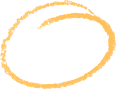 *Remission = PHQ-9 less than 5
*Total Patients:  33
VitalSign6
Integrated Behavioral Health
Kayla Gulling, LCSW
Lead Behavioral Therapist HSNT
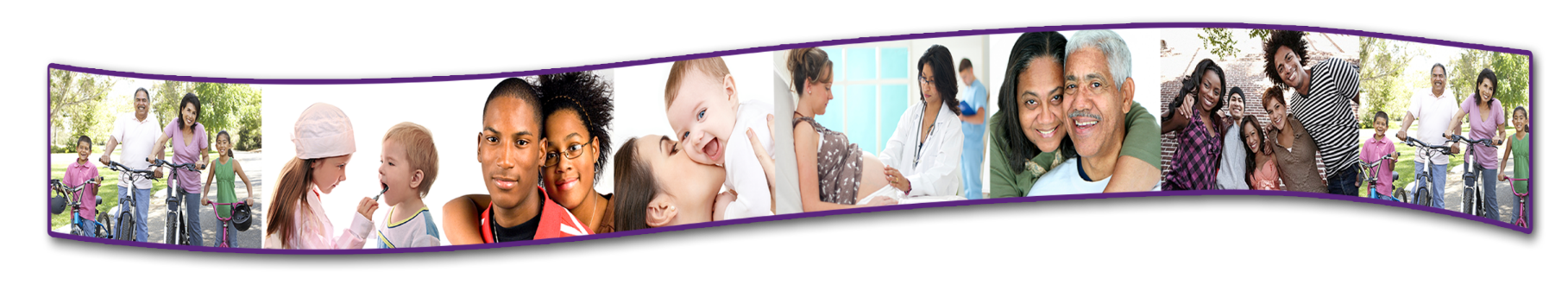 Healthcare Services of North TexasWho are we.
FQHC located in Denton, TX
Behavioral health provider co-located with medical provider
Co-ordination of care
Treating patient holistically
Availability for brief interventions and warm hand offs. 
Care manager to follow patients
VitalSign6 program with UTSW – Annual Depression screening for all patients over the age of 13
Why VS6 works at HSNT
It directs patients to the in-house behavioral health team for treatment and care coordination.  
The screening has identified patients with MDD who would otherwise go un-diagnosis; therefore, untreated.  
We began using the PHQ for screening in July 2014, so moving to the iPad application was a logical progress for further integration.  
For those with a positive screen, we screen at every encounter whether it is a PCP or Behavioral health visits.
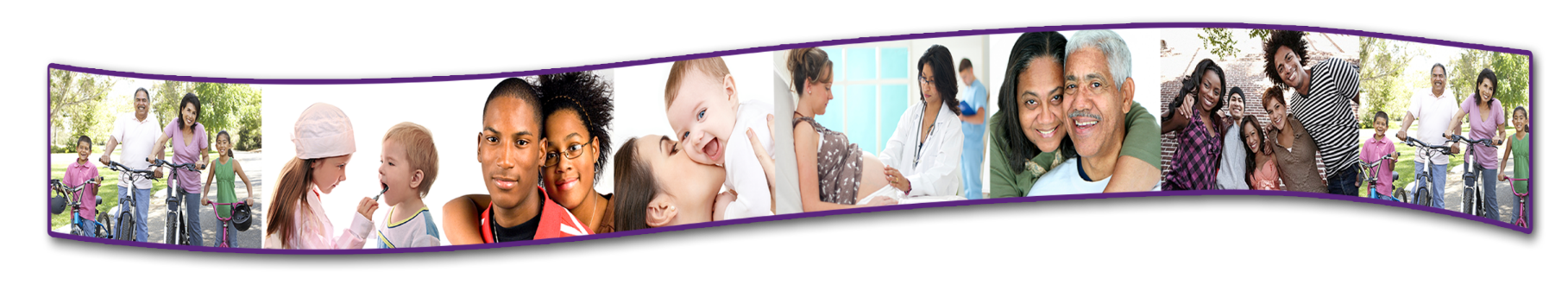 What was “easy” and “not so easy” about implementing VS6
Easy
The expectation to screen was established by the organization prior to VS6.
Workflow integration was not as hard as we thought it would be.  It was inserted at the time of triage.
By presenting the screen application during the triage process as the “6th Vital Sign” patients understand it is standard for everyone.
Not so easy
EHR and application integration.  Currently, manual entry and extraction is needed to provide a comprehensive clinical picture of a person’s treatment.
Patient Story
A 27 year old uninsured female came to HSNT for a well woman exam. She was screened for depression using VS6 and scored a 14 the PHQ-9. With a positive screening result, the BH provider contacted patient to discuss diagnosis and treatment options for depression. The patient stated she has struggled with depression for a long time, but didn’t think anyone could help her. Since this intervention, the patient started on medication and had three therapy sessions. Medication adjustments were made by the primary care provider and the care team continues to monitor the patient closely. With proper medication management and supportive therapy, her depressive symptoms have reduces and she is on her way to remission.
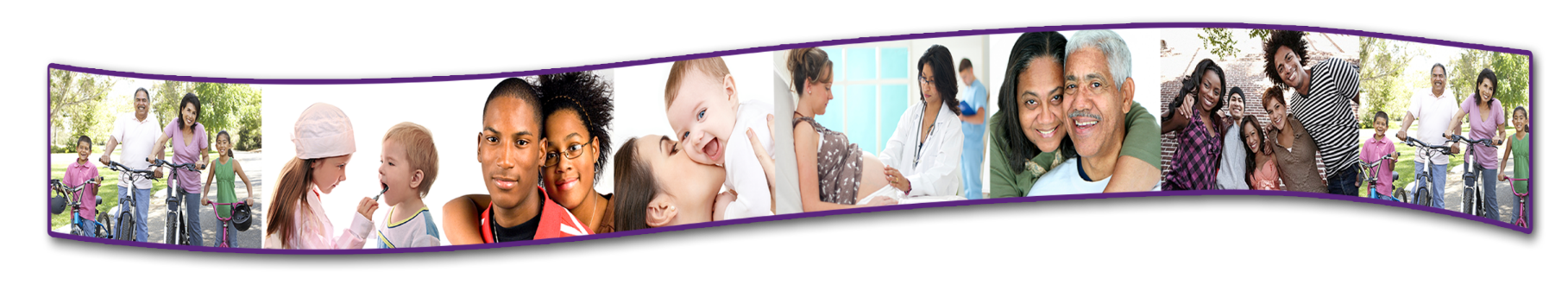 Patient Stories Cont.
A 58 year old female attended a follow-up appointment with her primary care provider for obesity, HTN, and diabetes. Historically, she had several positive PHQ-9 screens but declined BH supports and medication therapy. However, during a recent visit, she agreed to BH services and scheduled a follow up with the BH provider. During the visit, the BH provider and patient discussed depressive symptoms and developed initial goals aimed at doing pleasurable activities and organizing medications to better care for her HTN, diabetes, and obesity. The patient continued to decline medication therapy, but clearly began to take ownership over improving her depressive symptoms.  By the next visit, her PHQ-9 score decreased two points and more attainable goal-oriented activities were established.  By the fourth session, her PHQ-9 score reflected remission.  By using a Measurement Based Care approach, the patient and the provider were able to see the positive effects of her treatment, even without medication.
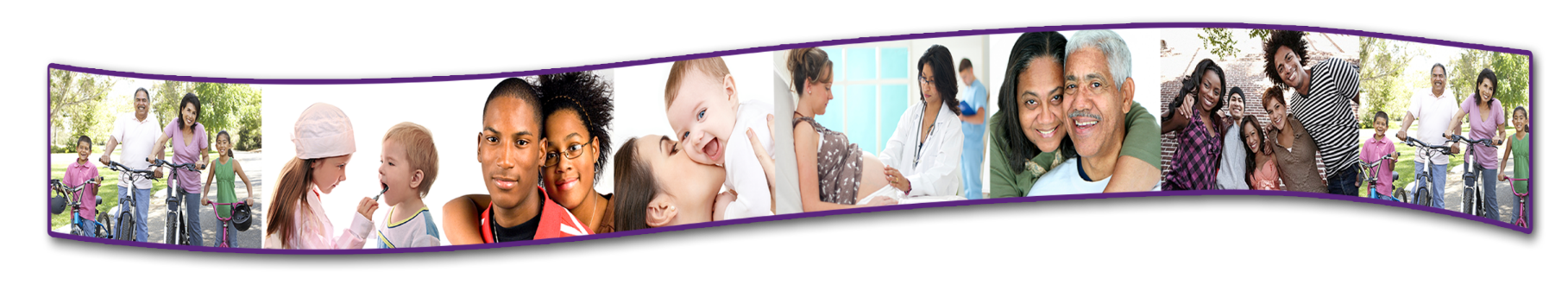 Key Next StepsMadhukar H. Trivedi, MD
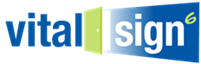